Project Synopsis
Study Area
Keep this blank for now.
Body text should be at least 24 point font (Garamond).
Captions and any other text should be at least 16 point font. Image and legend text should be the correct size, regardless of whether it is editable.
Feel free to rename, move, and resize sections as needed.
Include a map that has easily readable text and a legend. Including the study period is optional.
For ALL images – make sure all text is legible and add legends separately (so they can be moved or resized). If text is not editable, a team member must be available to make changes with a very short turn-around time (hours, not days) after submission.
Objectives
Start the first word of each objective with a verb that should be colored and bolded in the app color
Objectives listed here should be the same as or very similar to the ones in the project summary or technical paper
Ensure this is a bulleted list. Use the standard solid round bullet in your application area color.
Best practice is to use incomplete sentences and not use a period at the end, but you can use periods if needed. Either way, be consistent with your period usage throughout
The objectives listed here should be the same as or very similar to the ones in the project summary or technical paper.
Results
Use images.
For ALL images – make sure all text is legible and add legends separately (so they can be moved or resized). If text is not editable, a team member must be available to make changes with a very short turn-around time (hours, not days) after submission.
Make sure that it has some sort of flow, that it makes sense.  Show your results in a logical order.
No bullets.
Methodology
Use imagery or a workflow here.
Keep text to a minimum.
The font should be easily readable (minimum 16 point font stated above).
Don’t paste images of flowcharts—all images should be editable.
Feel free to delete this text box as appropriate to your workflow.
Conclusions
Use bullets.
Use complete sentences with periods.
Earth Observations
Pictures of satellites and Earth observation icons can be found on DEVELOPedia.
Keep any text editable.
Acknowledgements
Include anyone who has helped you with the project.
If this is a continuation project, credit the previous team members and contributors.
If you are including affiliations, use DEVELOP as the affiliation for a DEVELOPer or former DEVELOPer—not their school or former school.
Team Members
List Team Leads first and include their title below their name. 
Headshots should include professional business attire.
Images should be cropped to a circle shape at a 1.8” x 1.8” dimension and centered in aperture shape. Instruction on how to do this can be found here.
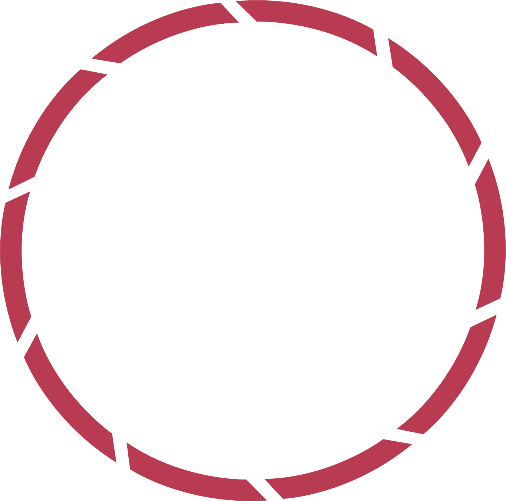 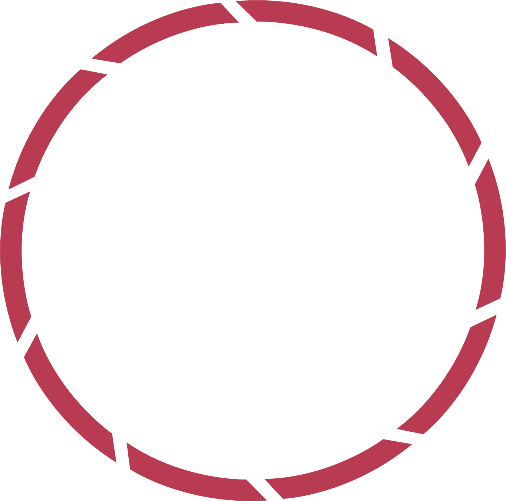 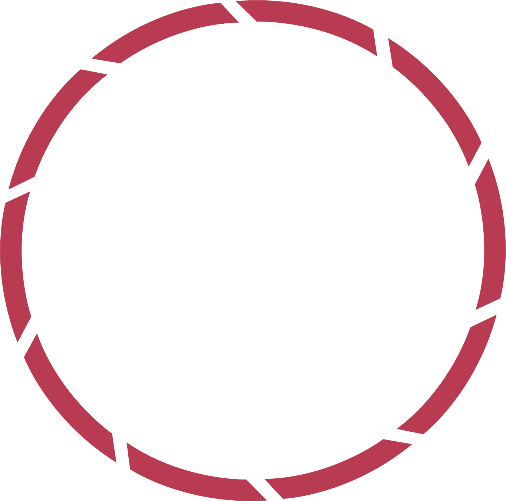 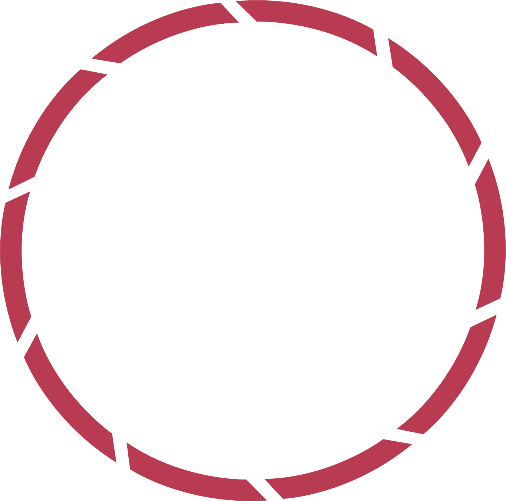 Project Partners
Only use federal logos—no state or local government logos, or NGO logos.
Some logos are on DEVELOPedia.
Images and text should be added separately (not as an image).
Participant Name
Participant Name
Participant Name
Project Lead
Participant Name